Слайд 1 с информацией о кадрах
Разработка модели мотивации 
педагогического персонала в МБОУ ДО «Тазовский РДТ» с целью обновления содержания образования
Направление: Учитель будущего
Хасматулина О.В., заместитель директора по учебно-воспитательной работе  МБОУ До «Тазовский РД»
Значимость проекта
Слайд 2 с информацией о кадрах
Достижение стратегических целей национального проекта «Образование»
Обновление содержания дополнительного образования в Тазовском  районе
Повышение профессиональной компетенции педагогов
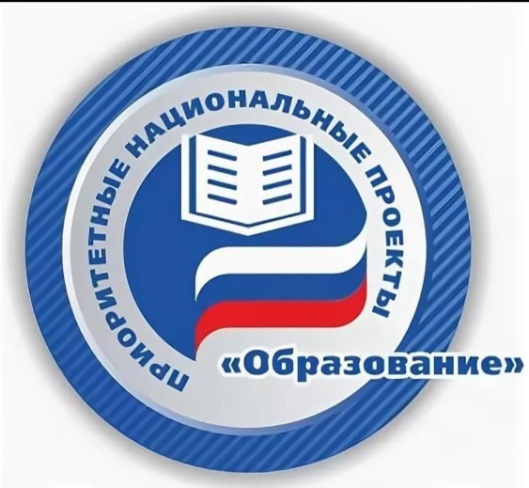 Включение педагогов в инновационную деятельность
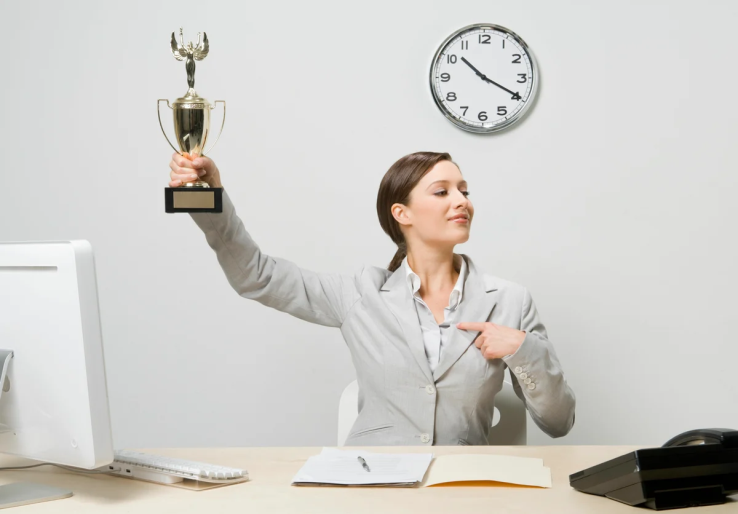 сегодня
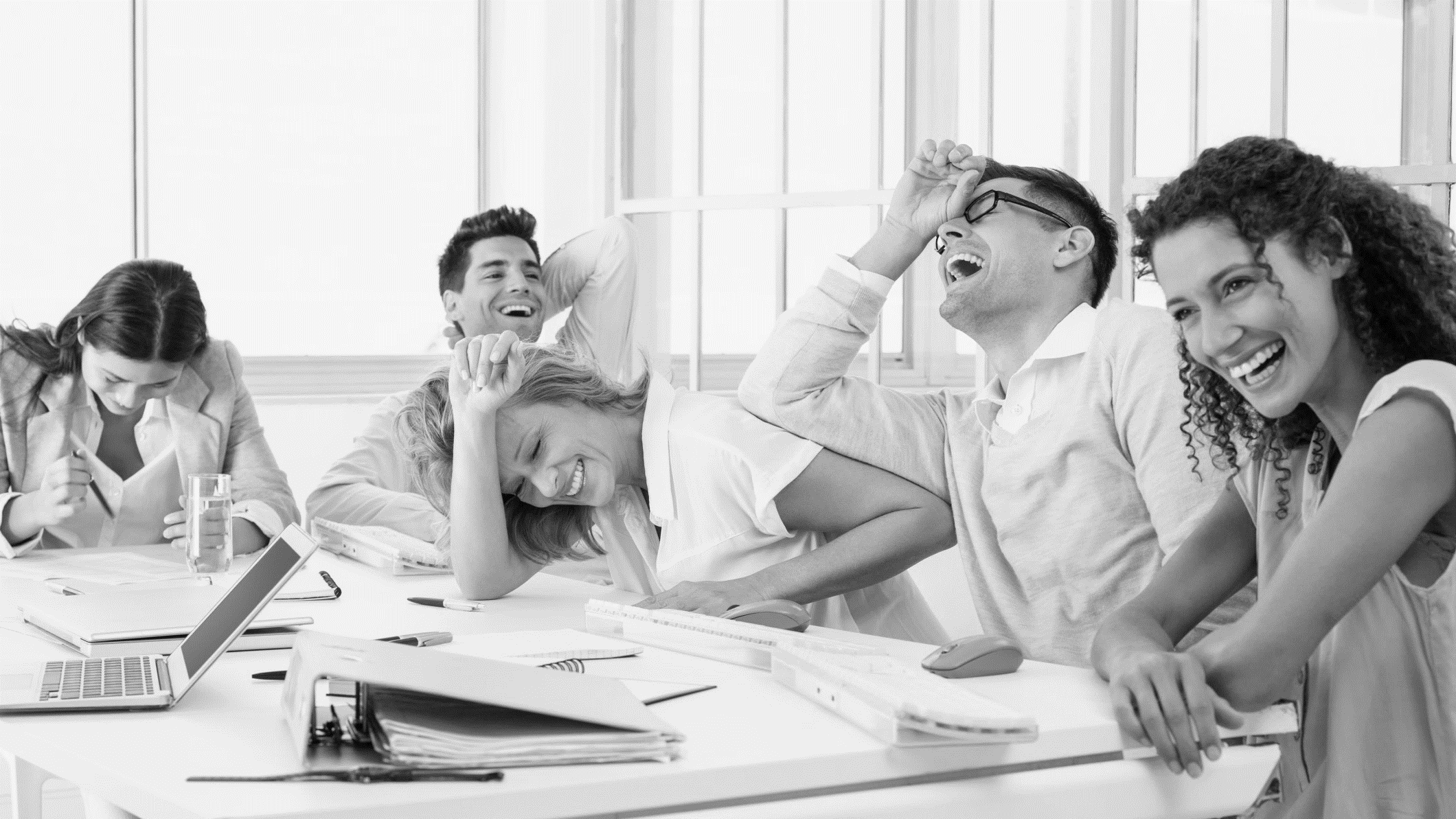 завтра
МОТИВАЦИЯ
Слайд 3 с информацией о кадрах
План 
перехода к инновационной мотивационной модели
Подход, основанный на работе с внутренней мотивацией
Традиционный подход
мотивацию нельзя создать внешними стимулами.
источник мотивации находится внутри человека.
непосредственный контроль
внешнее стимулирование
Диагностика коллектива МБОУ ДО «Тазовский РДТ» через инструмент «Мотивационный профиль педагогического коллектива»
Обновление программно-методического обеспечения
Определение преобладающих типов мотивации и виды стимулирования
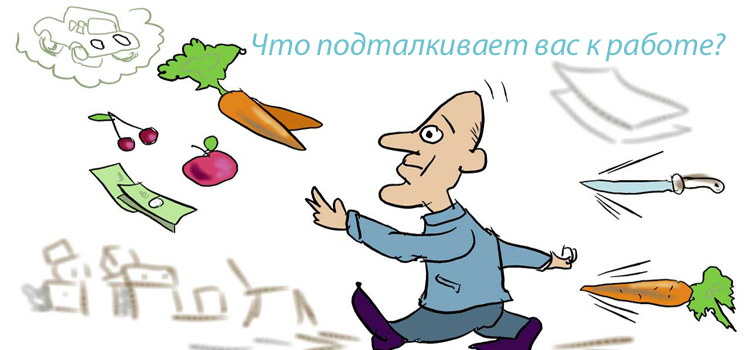 Определение основных компонентов мотивационной модели
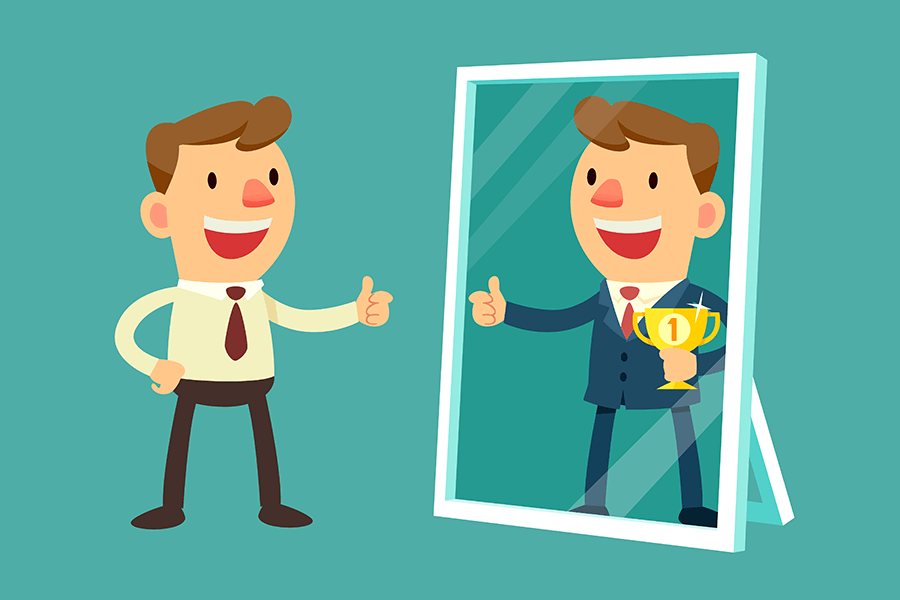 Формирование кейса «Разработка модели мотивации педагогического персонала в МБОУ ДО «Тазовский РДТ» с целью обновления содержания образования»
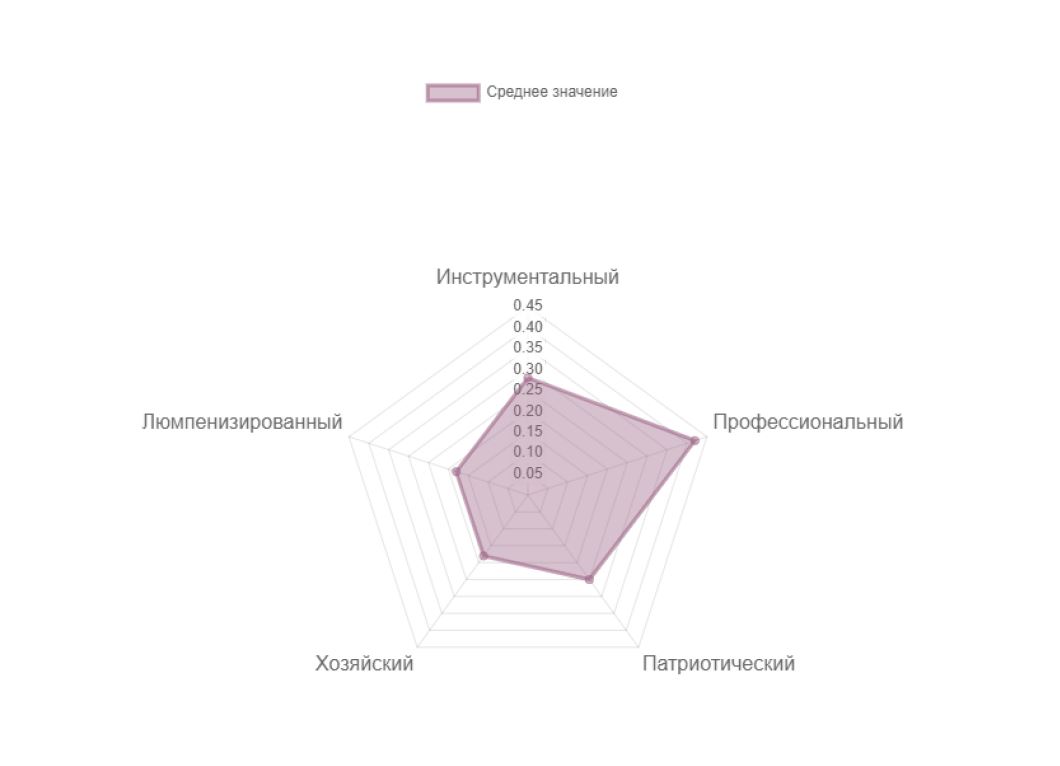 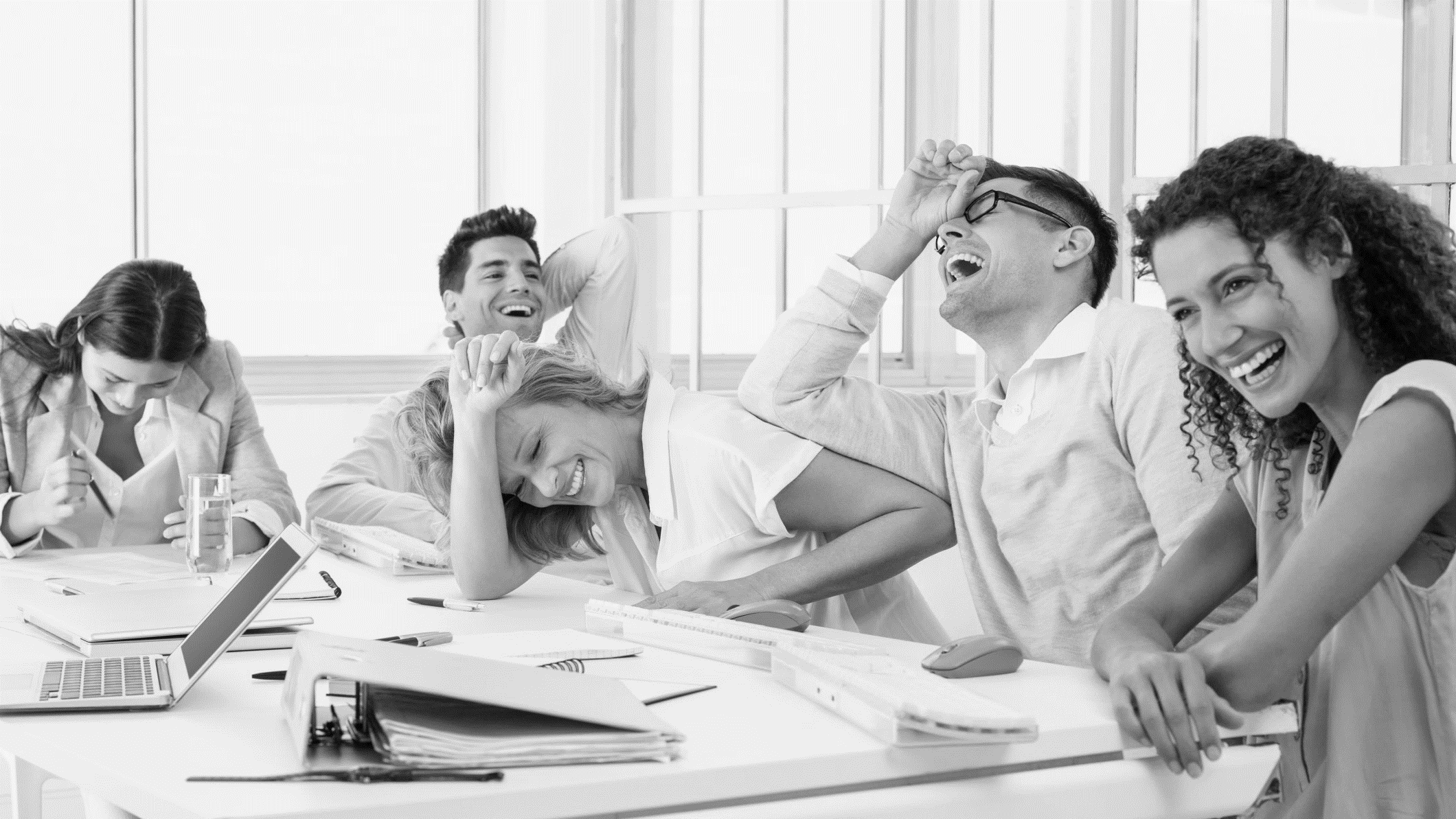 Диагностика 
«Мотивационный профиль педагогического коллектива (по В.И. Герчикову)
РЕЗУЛЬТАТЫ ДИАГОНОСТИКИ
2020г.
Слайд 3 с информацией о кадрах
Участники от МБОУ ДО «Тазовский районный Дом творчества»:
Административный персонал
7 %
Методическая служба
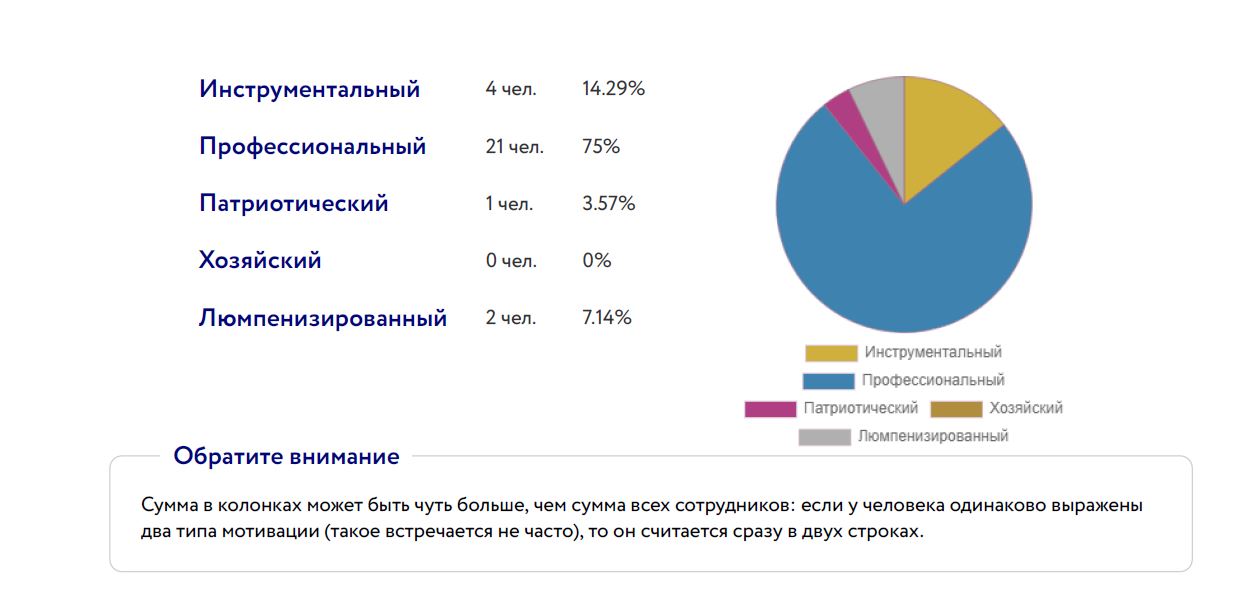 Педагоги дополнительного образования
10 %
83 %
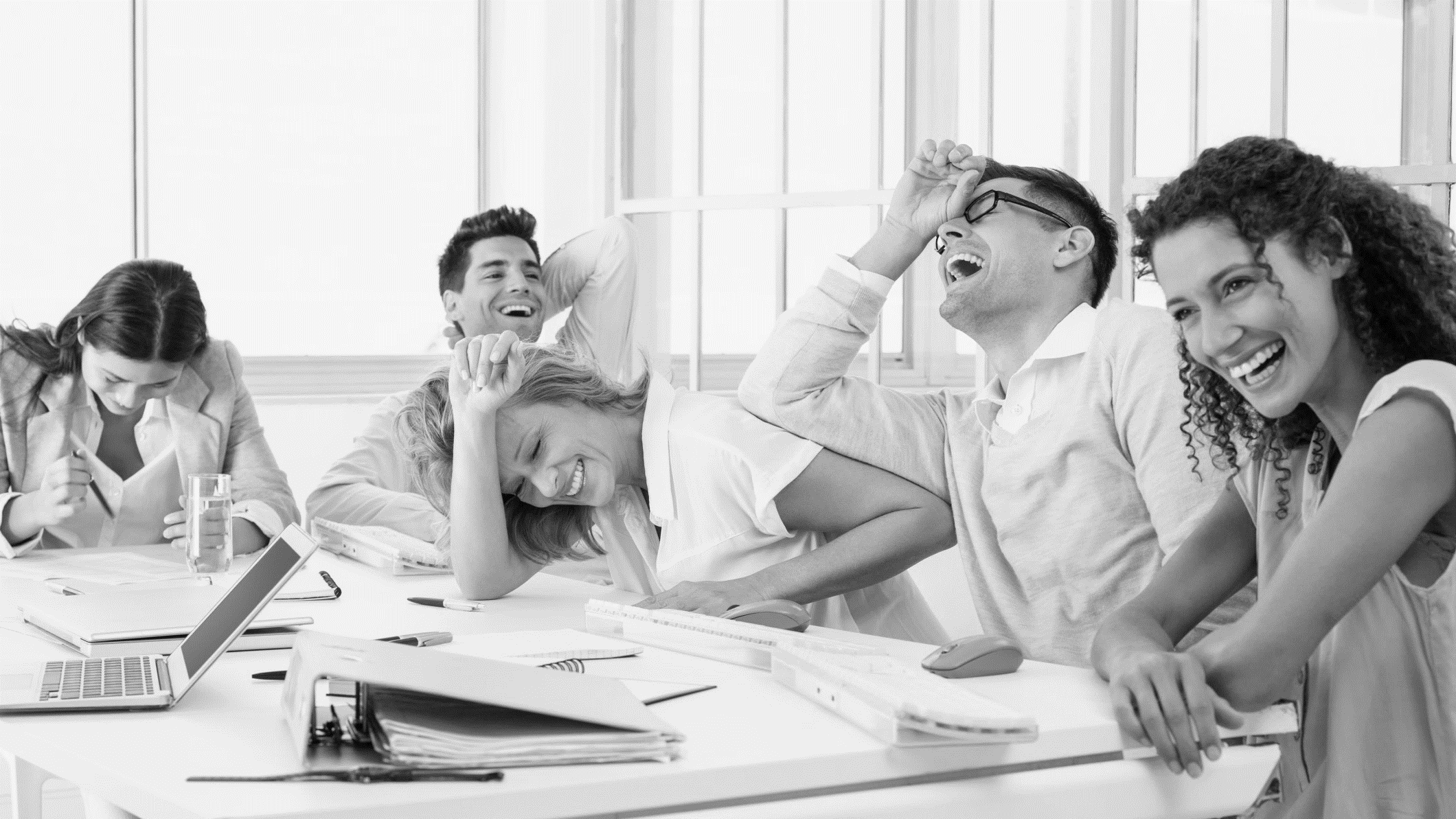 ТИПЫ МОТИВАЦИИ И ВИДЫ СТИМУЛИРОВАНИЯ
(по В.И. Герчикову)
Слайд 3 с информацией о кадрах
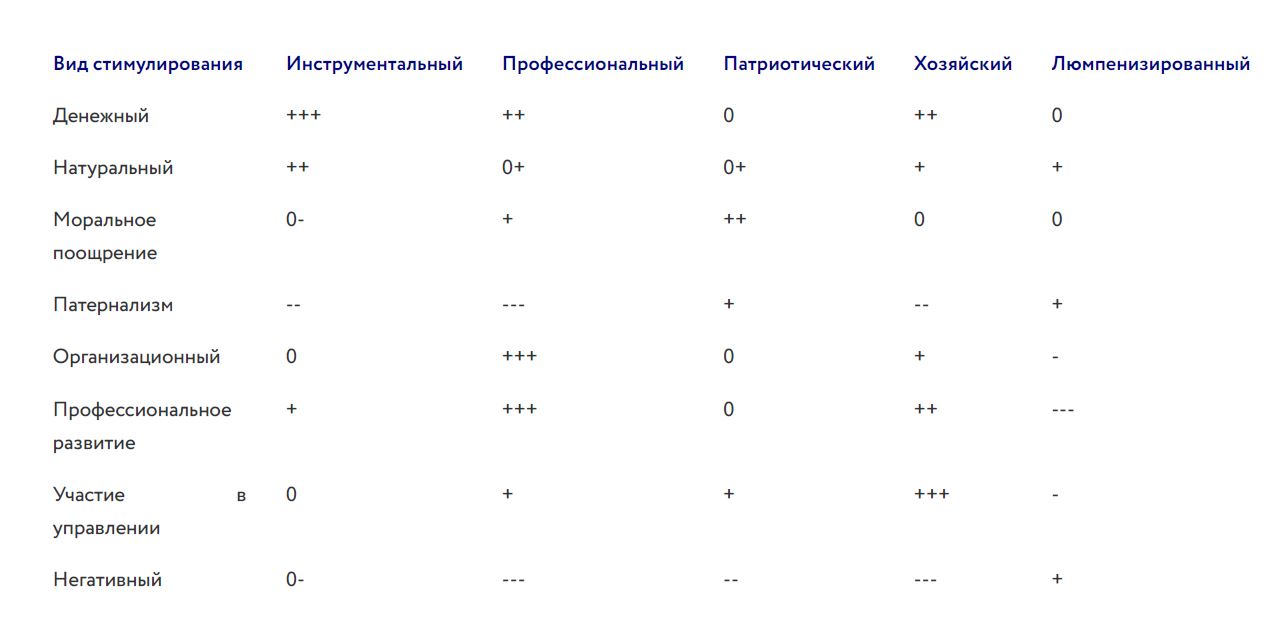 СТРАТЕГИЯ
исходя из анализа характера членов коллектива, построить систему стимулирования, которая вызывала бы существенное улучшение качества работ и результатов деятельности коллектива
Слайд 6 с информацией о кадрах
КОМПОНЕНТЫ МОДЕЛИ МОТИВАЦИИ СОТРУДНИКОВ
Слайд 4 с информацией о кадрах
РАЗНЫЕ ФОРМЫ ОРГАНИЗАЦИИ ЗАРАБОТНОЙ ПЛАТЫ
ФОРМИРОВАНИЕ КАДРОВОГО СОСТАВА
Стимулирование
Оплата дополнительной работы
расстановка и внутренние перемещения сотрудников
ОБУЧЕНИЕ И РАЗВИТИЕ
ОРГАНИЗАЦИЯ ТРУДА
ВЫБОР НАИБОЛЕЕ ДЕЙСТВЕННЫХ ВИДОВ СТИМУЛИРОВАНИЯ ТРУДА
Профессиональное развитие
Организационный
Денежный
индивидуальные планы карьерного развития 
повышение квалификации
формирование рабочих команд
Кейс «Разработка модели мотивации педагогического персонала в МБОУ ДО «Тазовский РДТ» с целью обновления содержания образования»
Слайд 7 с информацией о кадрах
1 год
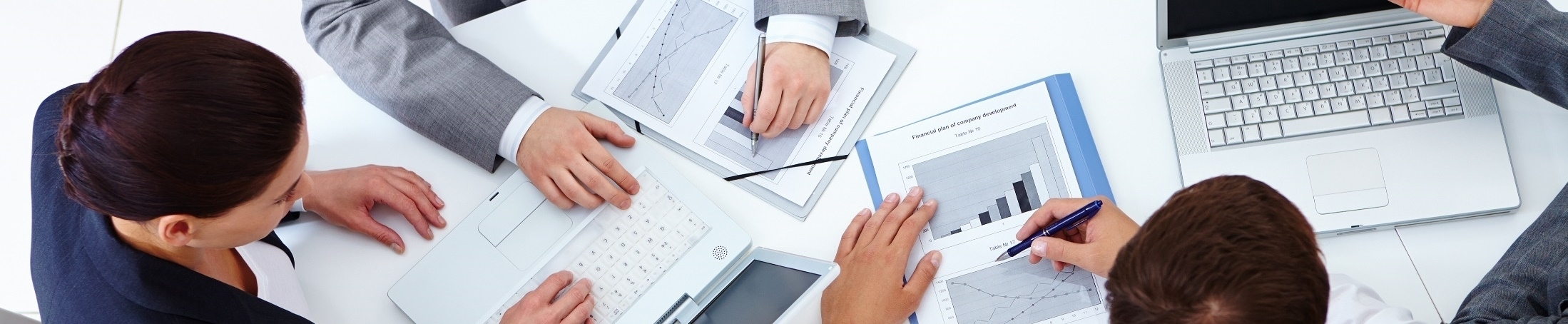 О 
Рублей
(дополнительно 
сверх бюджета)
10 
инновационных продуктов 
программно-методического
обеспечения
28 
сотрудников
1 год
Создание институциональной образовательной платформы для педагогов
Формирование профессиональной траектории
Повышения квалификации через очные курсы в образовательных центрах регионального и всероссийского уровня
Дополнительная стимулирующие выплаты за активное участие в мероприятиях различного уровня.
Назначить на должность методистов -  педагогов, проявивших себя профессиональной деятельности и планирующих карьерное продвижение в Учреждении.
Проведение в течение учебного года силами методической службы обучающиеся мероприятия: мастер-классы, семинары, круглые столы, посткурсовое сопровождение, образовательные сессии, дискуссионные площадки.
Вручение сертификатов на обучение за счет средств Учреждения педагогам с высоким уровнем активности:
Участники конкурсов педагогического мастерства
Авторам инновационных идей
и др.
Поощрение за участие в конкурсах, мероприятиях различного уровня по итогам года, квартала, по факту участия
Назначить на должность руководителей методических объединений молодых педагогов с оформлением карты профессионального развития и установления дополнительной оплаты за руководство методического объединения.
Виды стимулирующих воздействий: организационный, профессиональное развитие.
Виды стимулирующих воздействий: денежный
Виды стимулирующих воздействий: профессиональное развитие.
Виды стимулирующих воздействий: денежный, профессиональное развитие, участие в управлении.
Обновление программно-методического обеспечения
Слайд 5 с информацией о кадрах
Участники:
Направления развития :
Административный персонал
(директор, заместитель директора)
Информирование кадров о новых требованиях, предъявляемых к работе, и последних достижениях педагогической науки и практики
Методическая служба
Педагоги дополнительного образования
Педагоги-организаторы, педагог-психолог
Обучение и развитие педагогических кадров, повышение их квалификации до уровня, необходимого учебному заведению
Выявление, изучение и распространение наиболее ценного опыта педагогической, инновационной и другой деятельности членов педколлектива
Подготовка методического обеспечения для осуществления образовательного процесса в инновационной деятельности
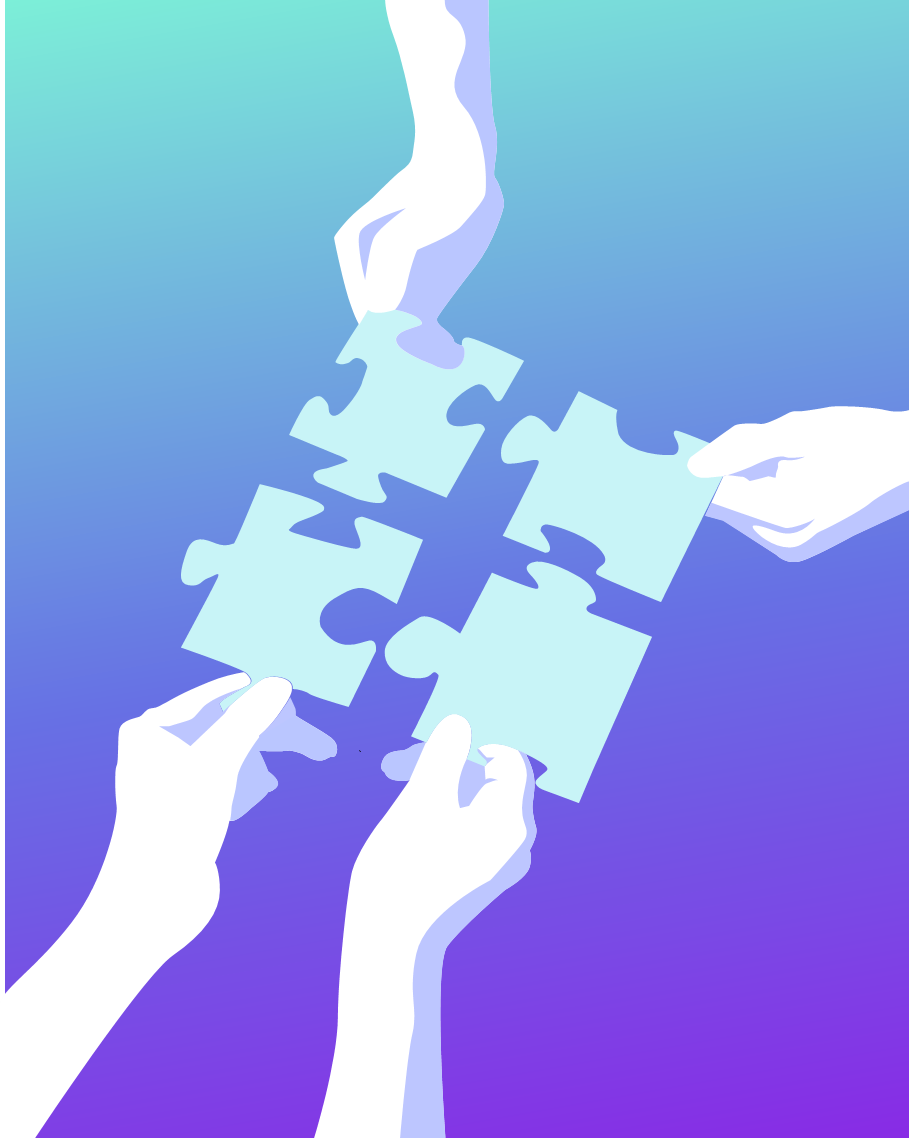 Планируемые к разработке продукты
Слайд 8 с информацией о кадрах
Карта профессиональной траектории сотрудников
Программа развития МБОУ ДО «Тазовский РДТ» 
на период 2020-2025 годы
Продукты программно-методического обеспечения:
Положение институциональной образовательной платформы для педагогов
План реализации мероприятий институциональной образовательной платформы 
Дополнительные общеобразовательные программы с интегрированным подходом
Положение о проведении открытых занятий в Учреждении
Локально-нормативные акты по активизации инновационной деятельности
Слайд 2 с информацией о кадрах
Критерии успешности
Построение модели мотивации, позволяющего приводить к решению проблем в образовательном процессе через деятельность методической службы
Ежегодной участие в конкурсе грантов с положительным результатом (выделены средства на реализацию проекта).
70% процентов педагогов имеют первую категорию, 
20 процентов – высшую категорию.
Фиксация затруднений у участников образовательного процесса, которые приводят к возникновению трудностей в процессе реализации образовательных программ
Выработка методических рекомендаций для всех участников образовательного процесса, направленных на разрешение проблемы и получение нового качества
100 % педагогов охвачены методической поддержкой
Методический совет
ПЕРВЫЕ РЕЗУЛЬТАТЫ
Слайд 9 с информацией о кадрах
Обновление методического совета учреждения в 2020 году.
В состав вошли молодые специалисты, молодые педагоги
Руководители методических объединений
Председатель методического совета
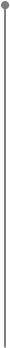 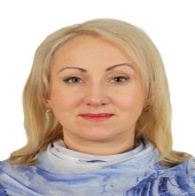 Хасматулина О.В.
техническое
Социально-педагогическое
Естественнонаучное
Возраст: 42 года 
Стаж: 2 года
категория: нет
Физкультурно-спортивное, турситско-краеведческое
Художественное
Методисты
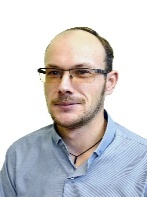 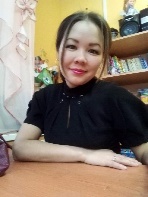 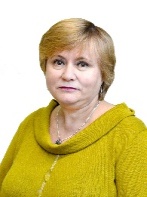 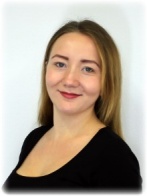 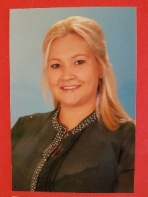 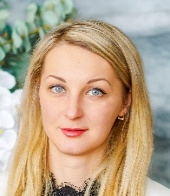 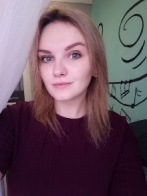 Вакилова Г.В.
Ядне М.В.
Юрьев А.Г.
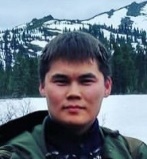 Возраст: 34 года 
Стаж: 6 лет
категория: первая
Возраст: 59 лет 
Стаж: 5 лет
категория: первая
Возраст: 31 год 
Стаж: 3 года
категория: нет
Накарякова Е.И.
Арцыбасова И.В.
Возраст: 28 лет 
Стаж: 1,5 года
категория: нет
Бережнова Е.Н.
Возраст: 33 года, Стаж: 2 года
Категория: первая
Котельник М.В.
Возраст: 33 года, стаж: 8 месяцев
Категория: нет
Яндо Я.С.
Статистика:
Возраст: 24 года
Стаж: 2 года
Категория: первая
Возраст: 27 лет, стаж: 10 месяцев
категория: нет